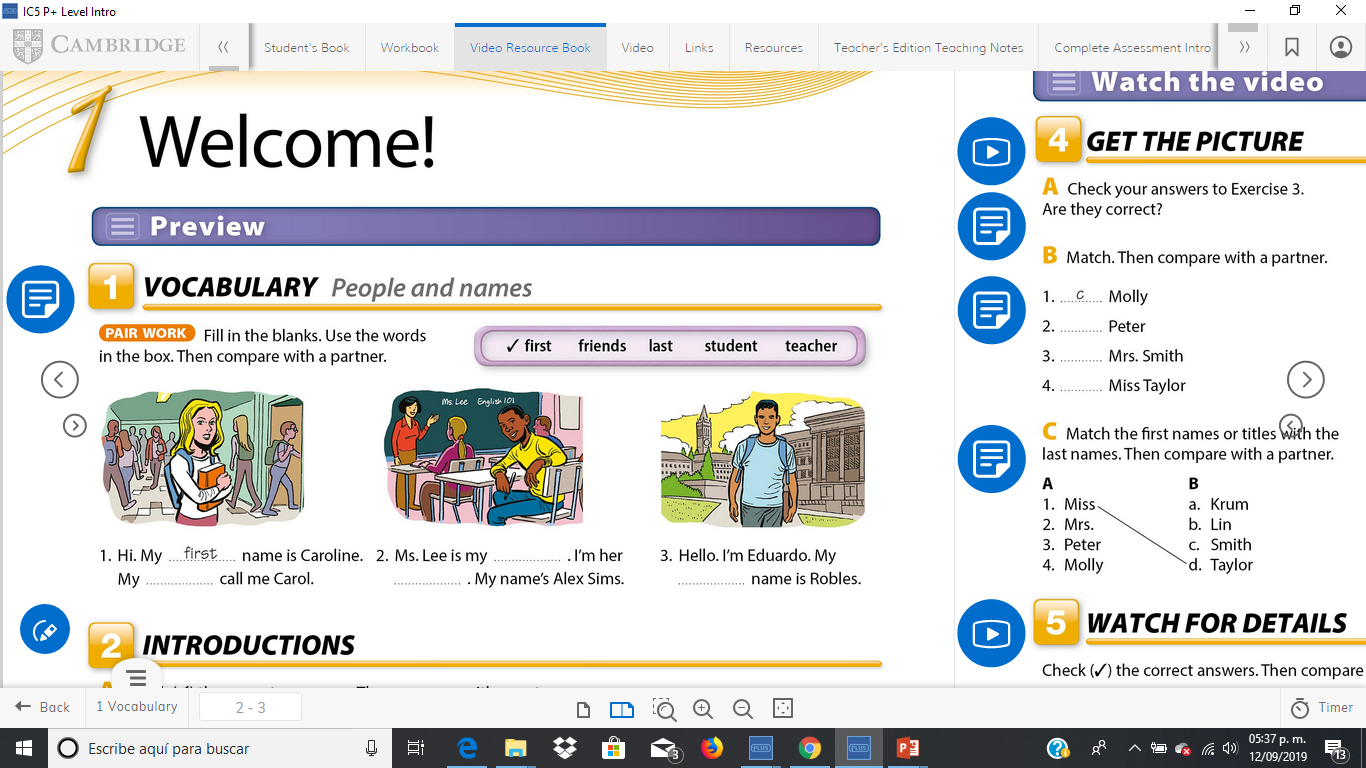 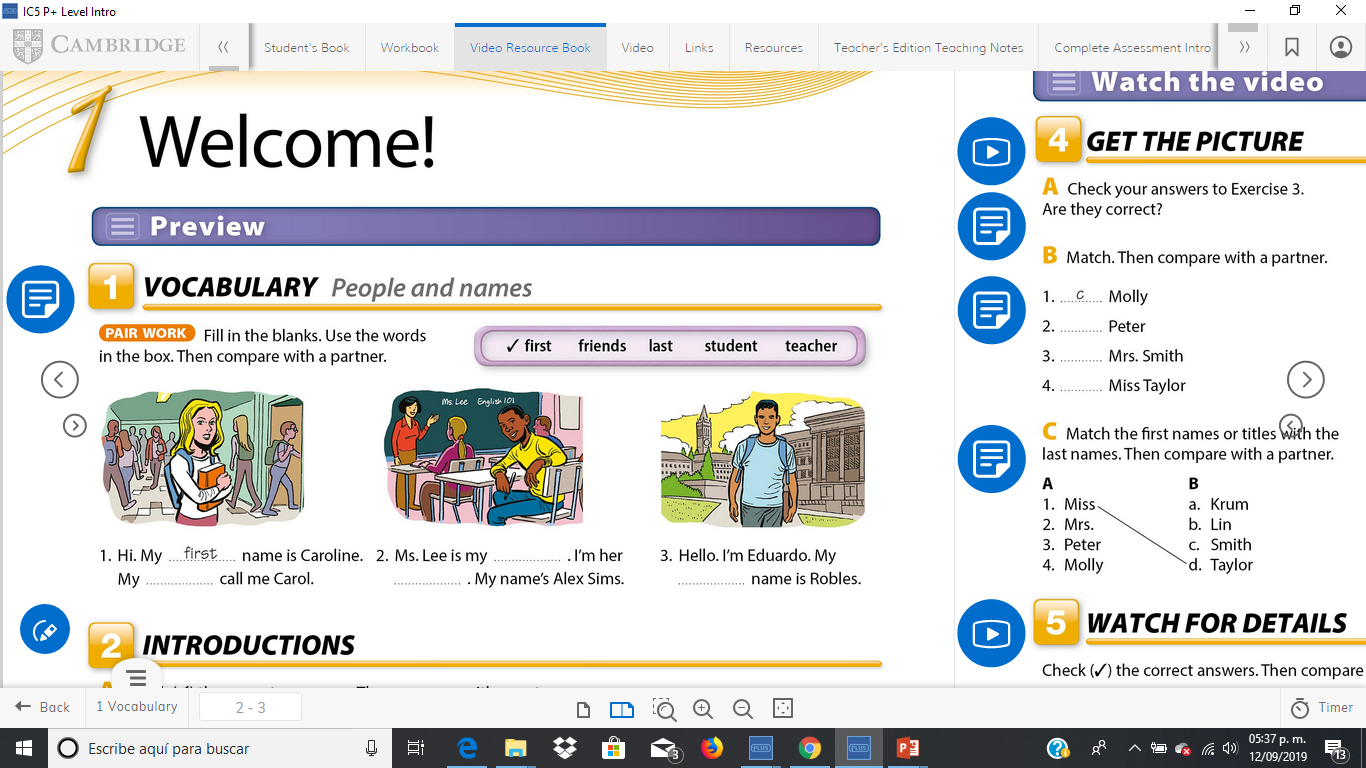 teacher
last
student
friends
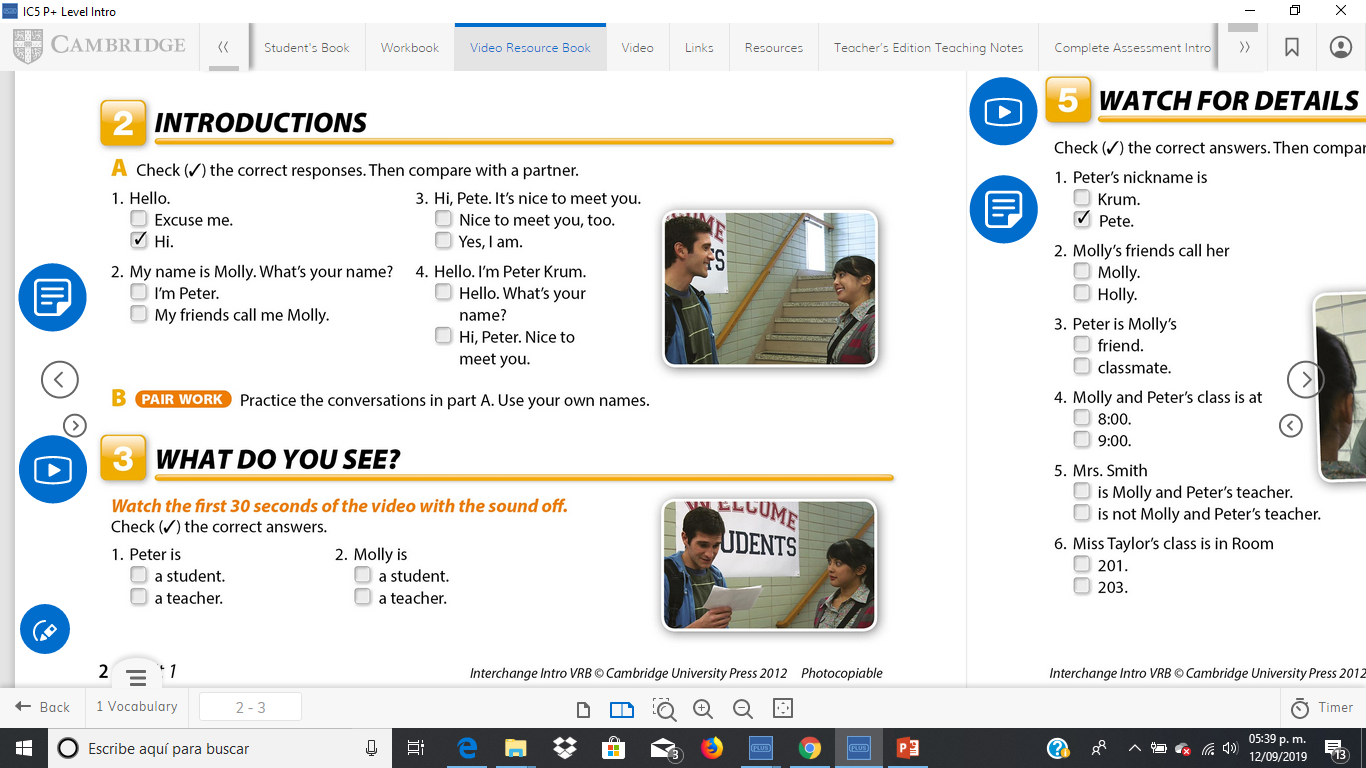 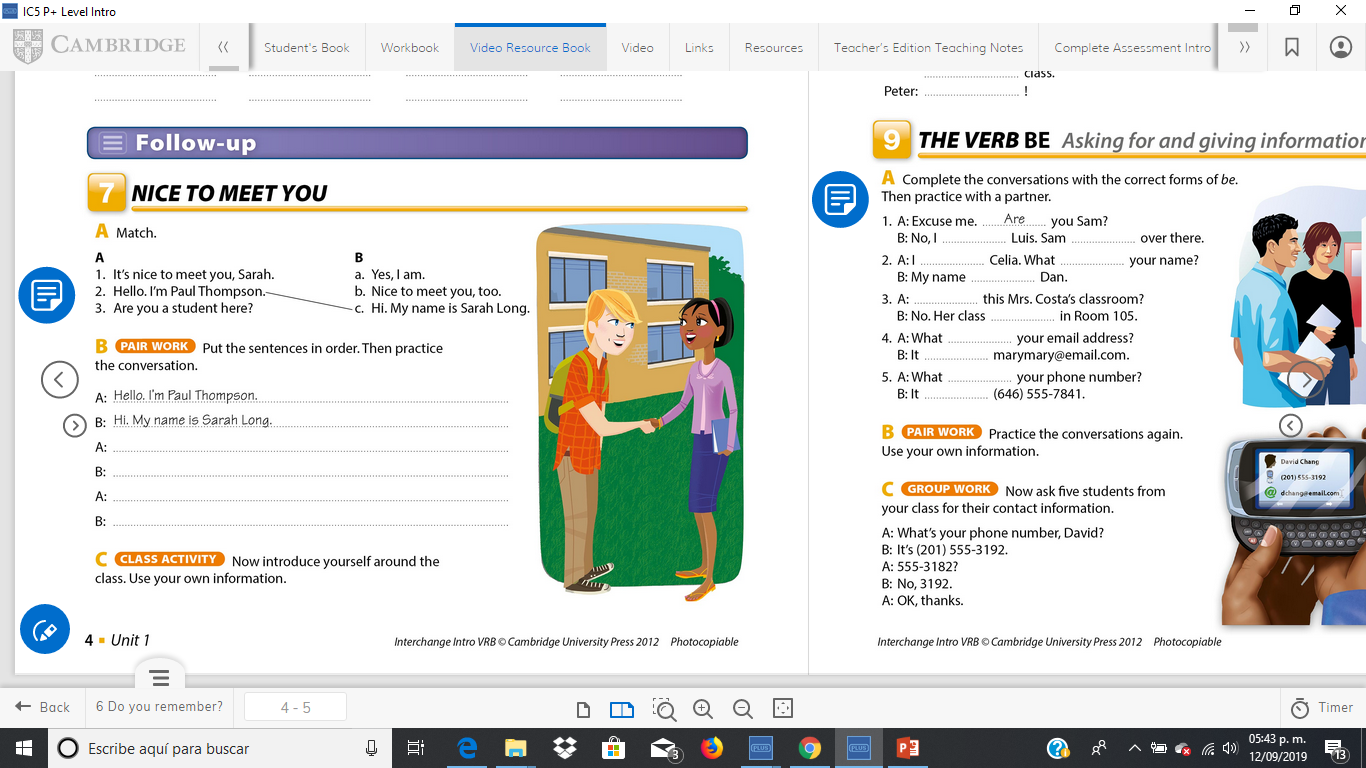 Nice to meet you Sarah
Nice to neet you too
Are you student here?
Yes i am
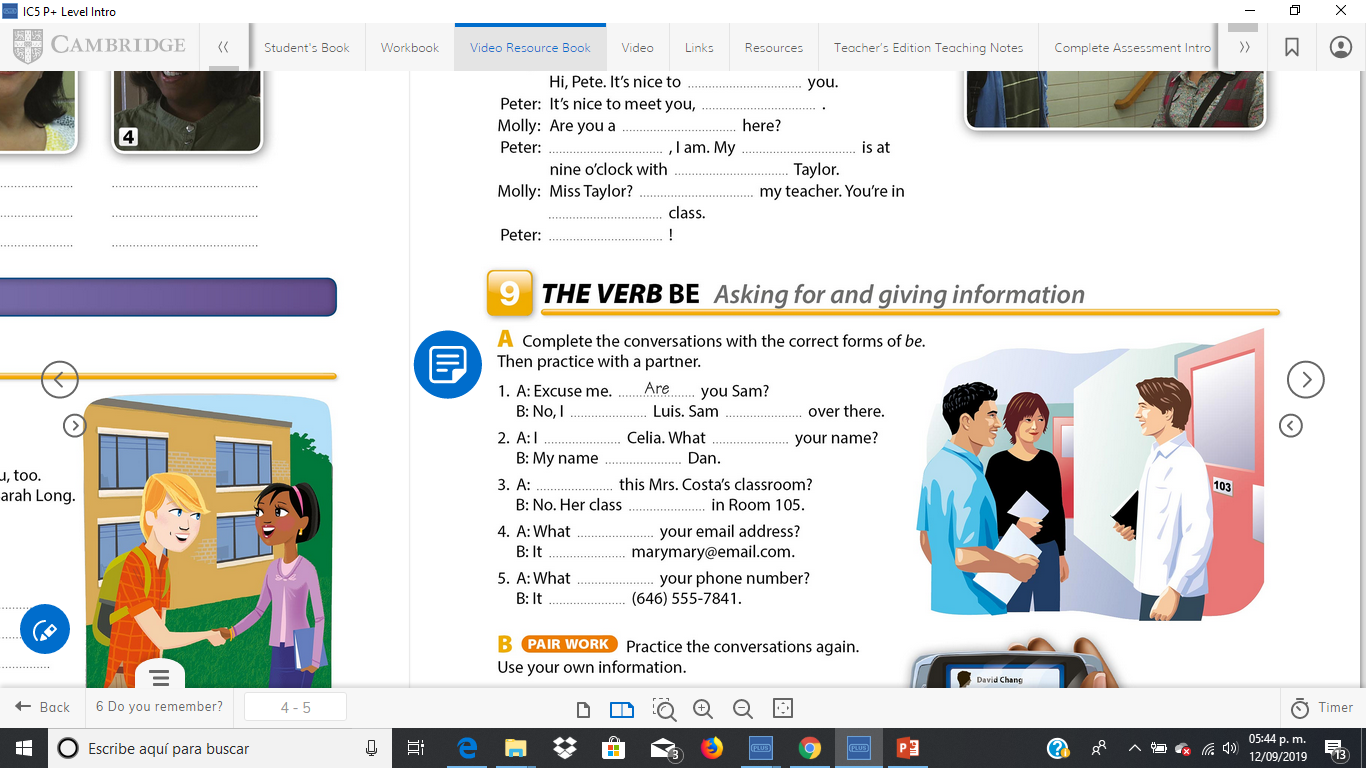 Am
is
is
Am
is
Is
is
It´s
Is
It´s
is
Click on the link to watch a video of unit 1
http://187.160.244.18/sistema/entrada.asp?e=enep&Maq=
Watch the video to answer the following activities
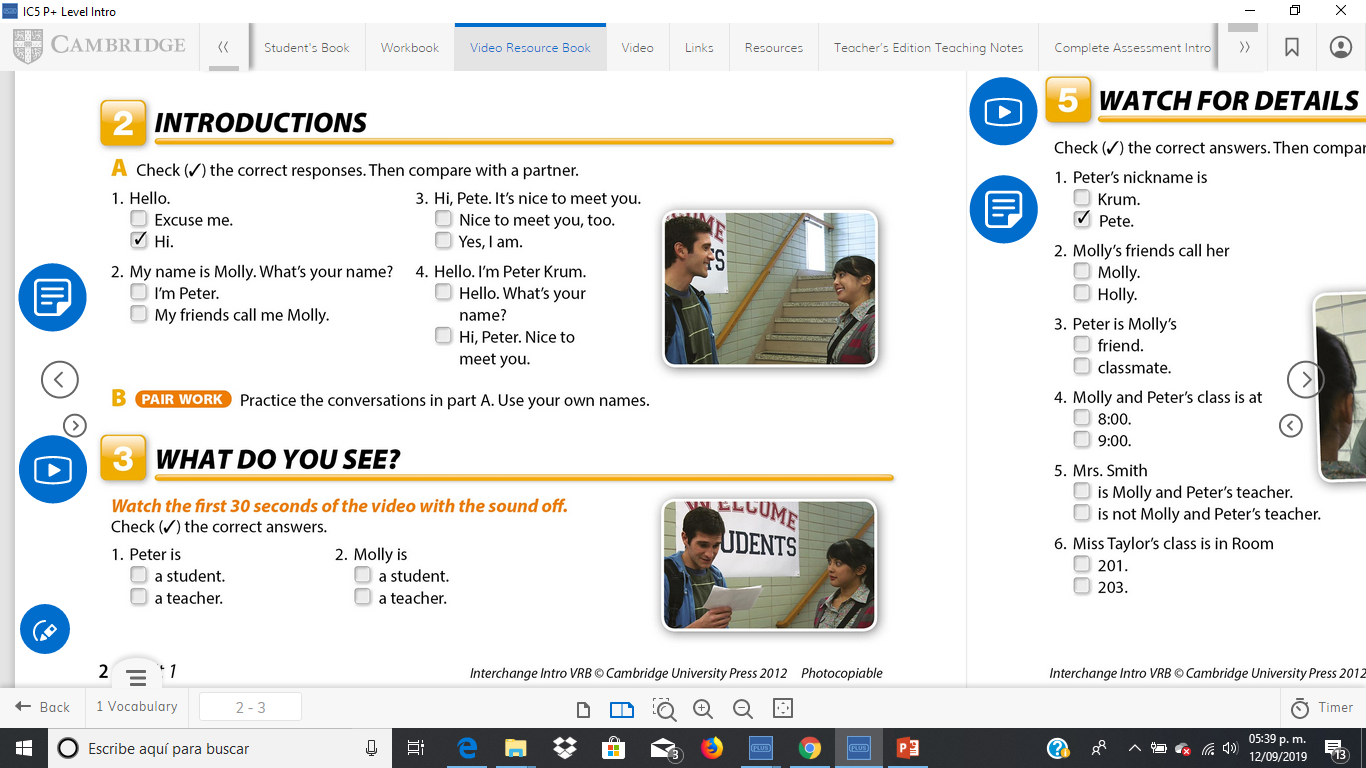 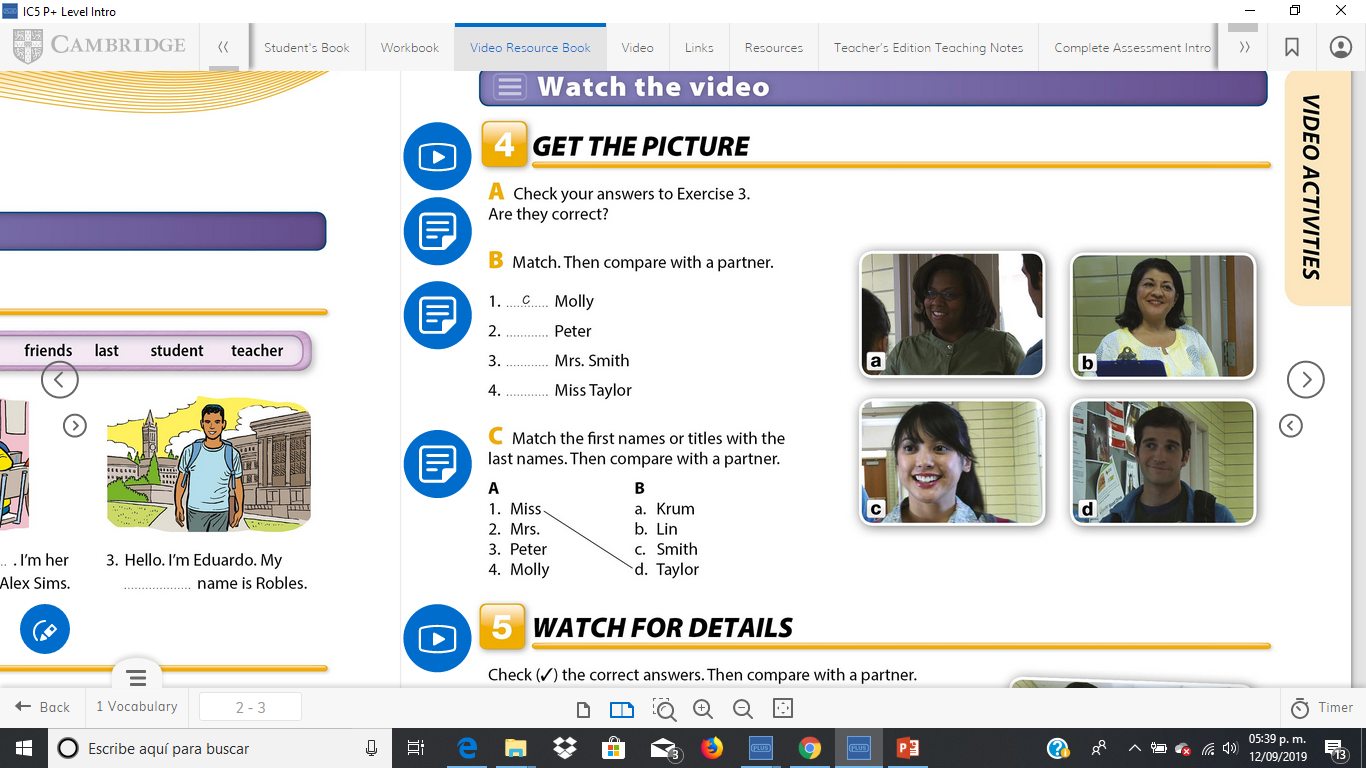 d
a
b
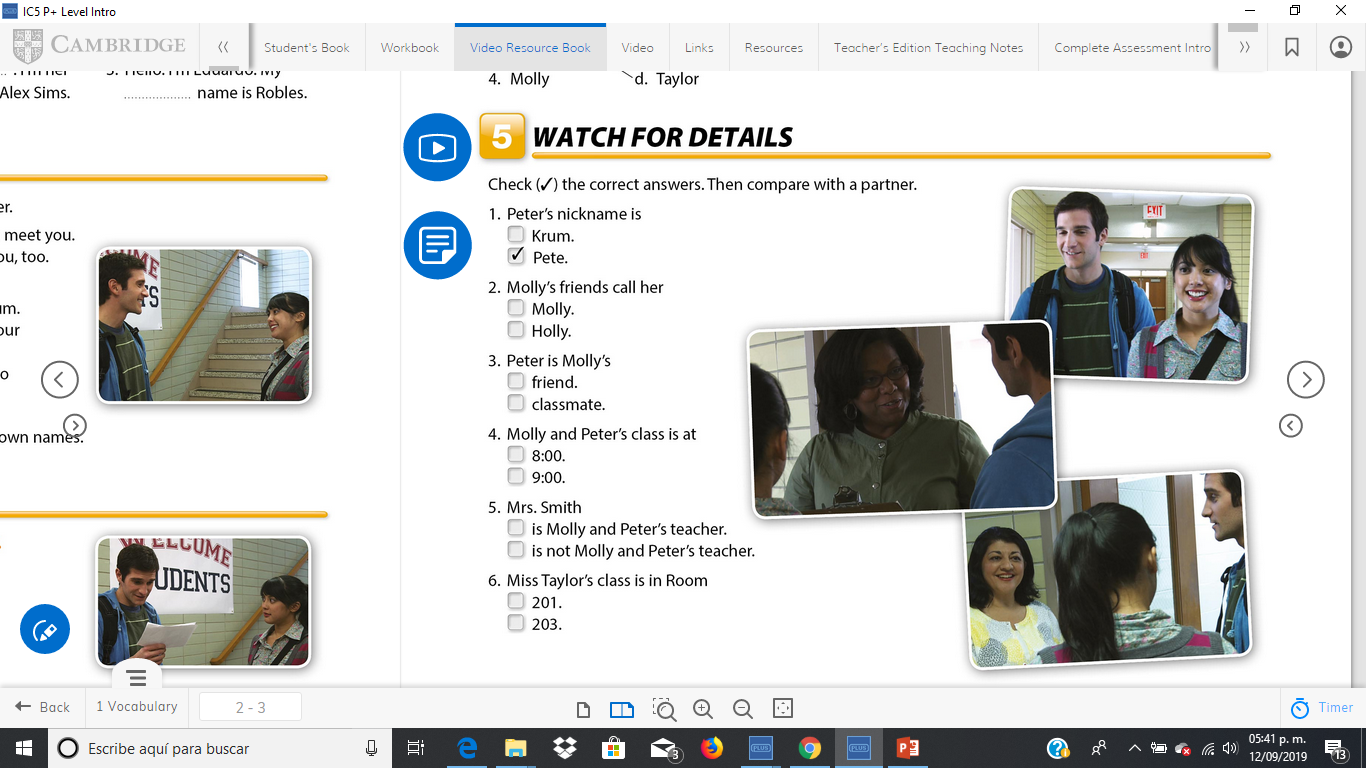 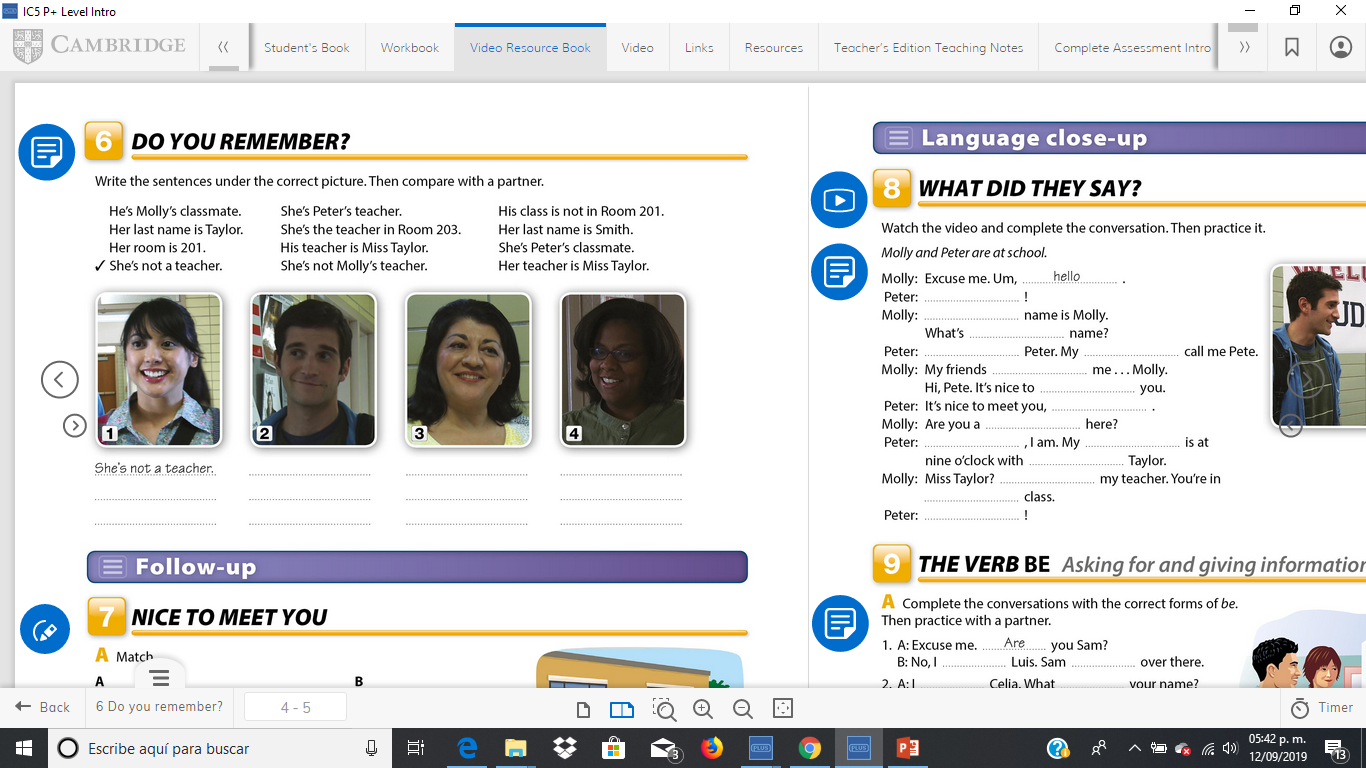 She´s the teacher in room 203
Her room is 201
He´s molly classmate
His teacher is Miss Taylor
She´s 	Peter´s classmate
She´s  Peter´s teacher
She´s not Molly teacher
Her last name is taylor
Her last name is Smith
His class is not room 201
Her teacher is is Miss Taylor
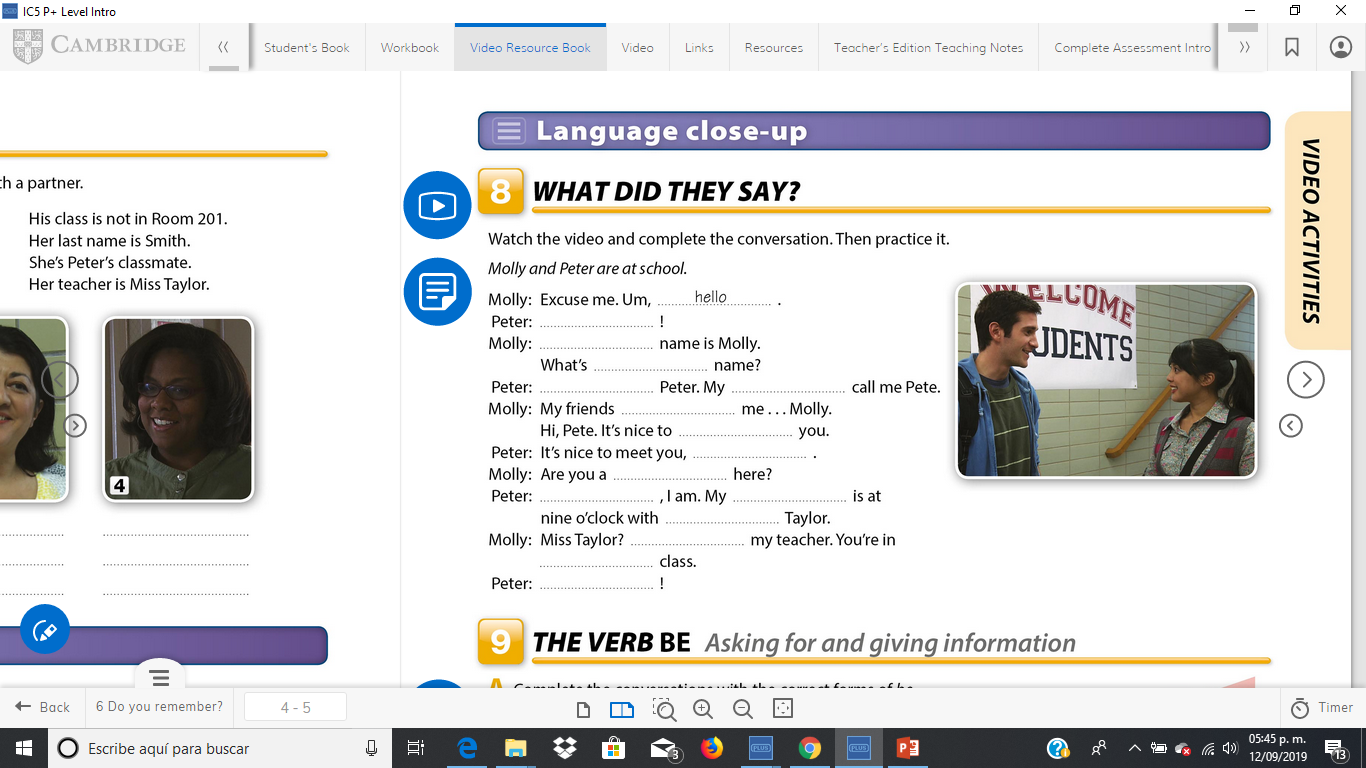 HI
MY
IS
MY
FRIENDS
CALL
MEET
TOO
STUDENT
CLASS
YES
MISS
MY
MY
Great